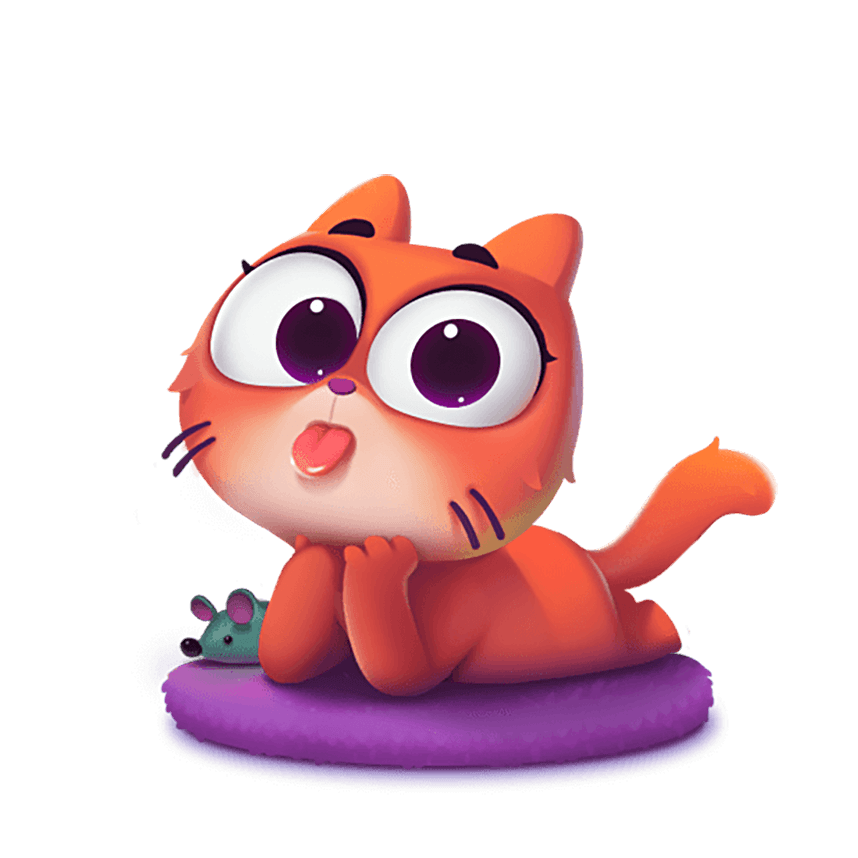 Chủ đề 2
KHÁM PHÁ
BẢN THÂN
[Speaker Notes: Giáo án biên soạn bởi Kim Dung 0336032445 https://www.facebook.com/phamkimdung25/ . Chỉ được phép chia sẻ bởi chủ sở hữu.]
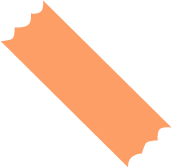 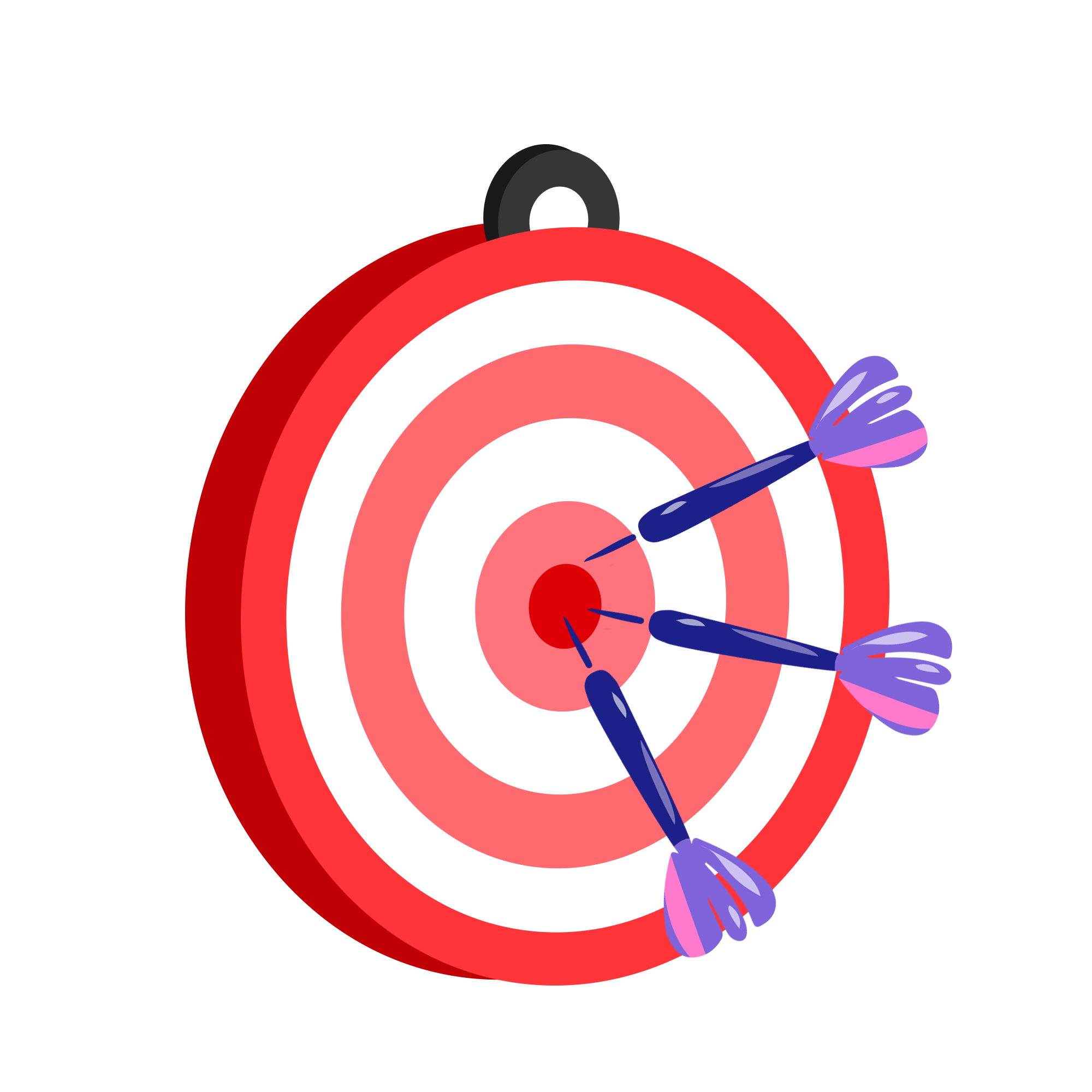 02
Mục tiêu
[Speaker Notes: Giáo án biên soạn bởi Kim Dung 0336032445 https://www.facebook.com/phamkimdung25/ . Chỉ được phép chia sẻ bởi chủ sở hữu.]
MỤC TIÊU
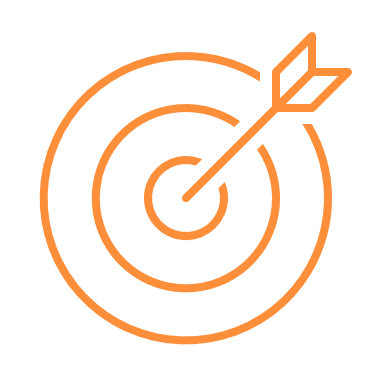 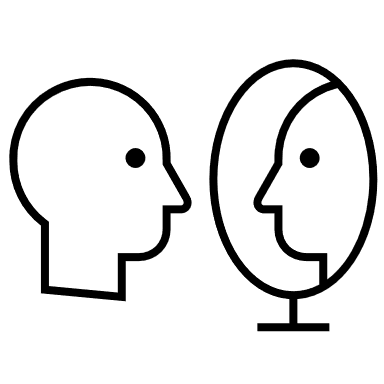 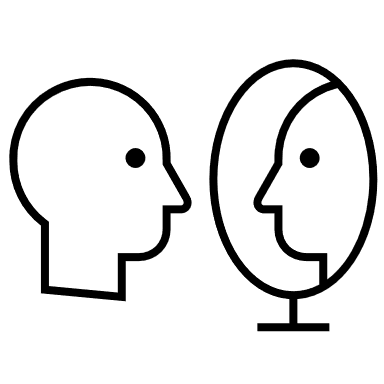 Nêu ra được thay đổi tích cực của bản thân;
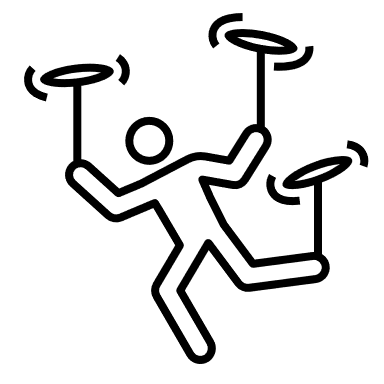 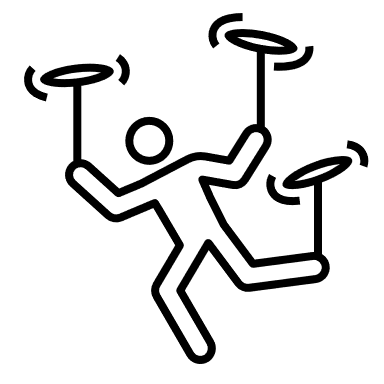 Giới thiệu được đức tính đặc trưng của bản thân;
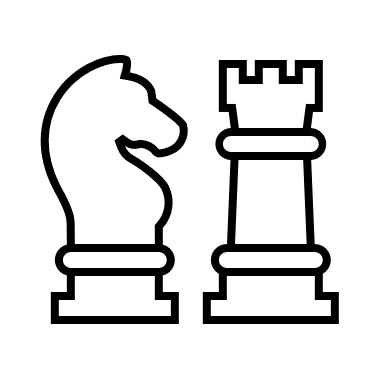 Phát hiện và nếu được sở thích, khả năng của bản thân, tự tin với sở thích, kỉ niệm của mình:
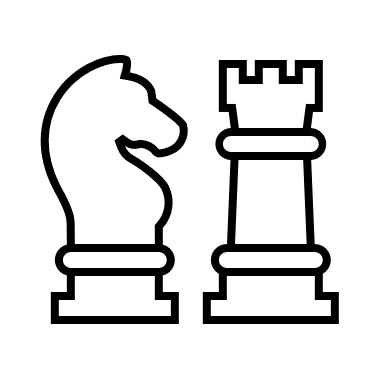 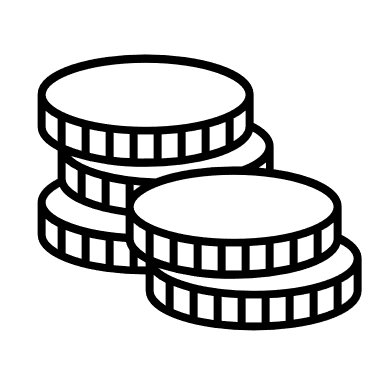 Phát hiện được những giá trị của bản thân;
Rèn luyện năng lực tự chủ, giao tiếp, hợp tác, thích ứng với cuộc sống phẩm có trung thực, nhân ái, trách nhiệm.
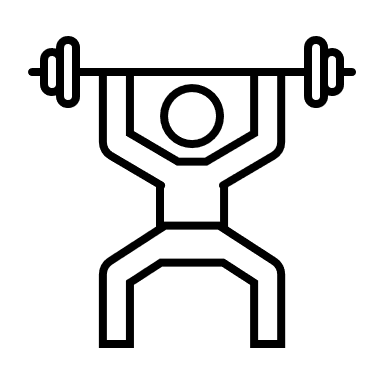 [Speaker Notes: Giáo án biên soạn bởi Kim Dung 0336032445 https://www.facebook.com/phamkimdung25/ . Chỉ được phép chia sẻ bởi chủ sở hữu.]
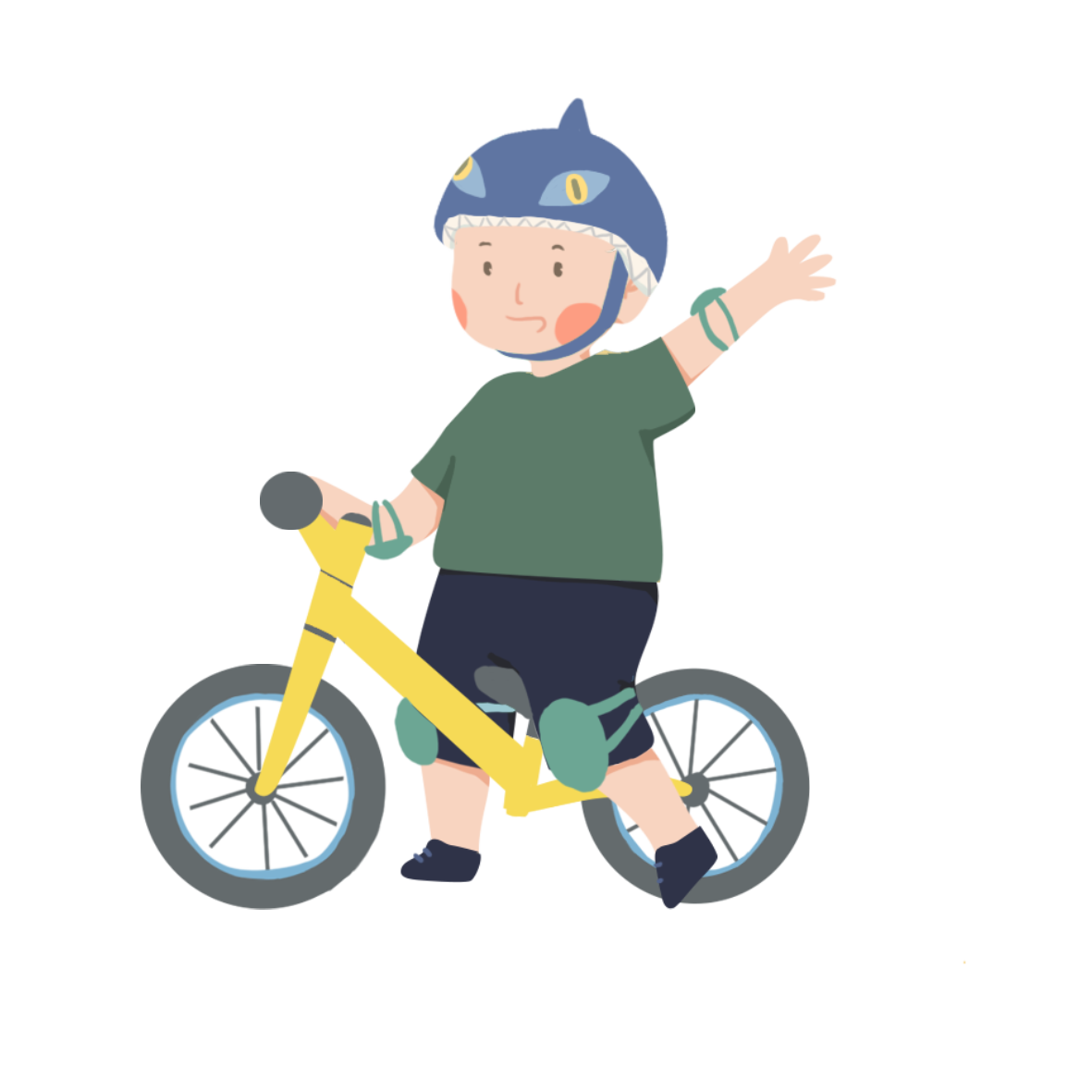 04
EM ĐÃ LỚN HƠN
[Speaker Notes: Giáo án biên soạn bởi Kim Dung 0336032445 https://www.facebook.com/phamkimdung25/ . Chỉ được phép chia sẻ bởi chủ sở hữu.]
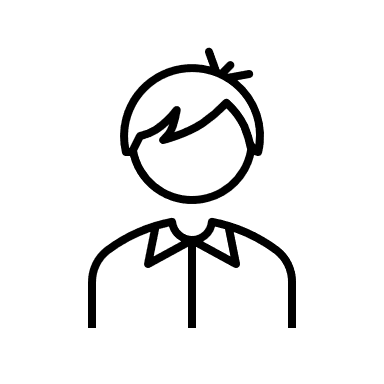 EM ĐÃ LỚN HƠN
Nhận diện được những thay đổi về thể chất và tinh thần của bản thân.
Nhận biết được những thay đổi tích cực của bản thân và những điều bản thân cần khắc phục, thay đổi theo hướng tích cực;
Rèn luyện kỹ năng tự nhận thức bản thân, kỹ năng lắng nghe
Tích cực kỹ năng trình bày suy nghĩ, ý tưởng...góp phần hình thành năng lực tự chủ, giao tiếp, hợp tác và phẩm chất trung thực, trách nhiệm...
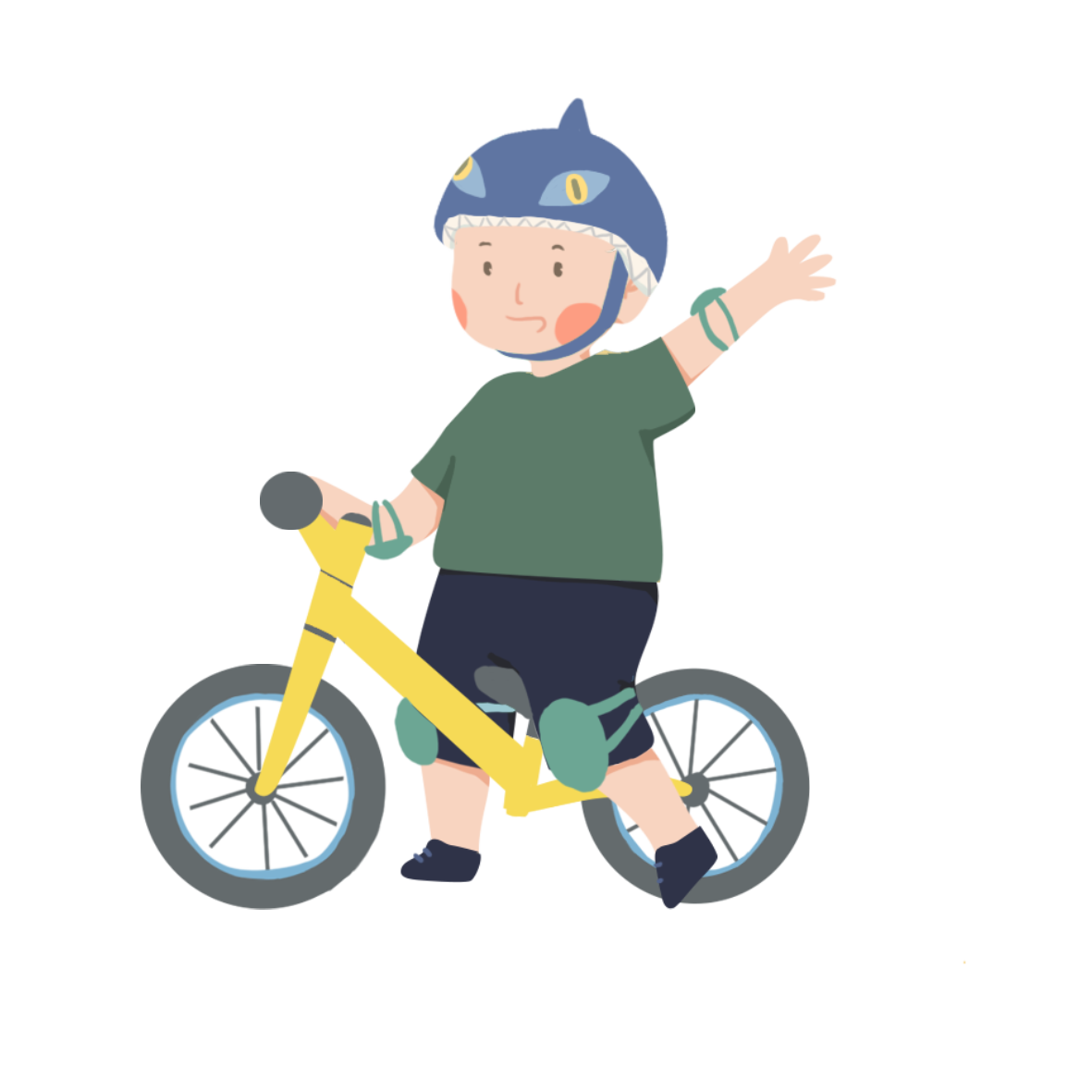 05
[Speaker Notes: Giáo án biên soạn bởi Kim Dung 0336032445 https://www.facebook.com/phamkimdung25/ . Chỉ được phép chia sẻ bởi chủ sở hữu.]
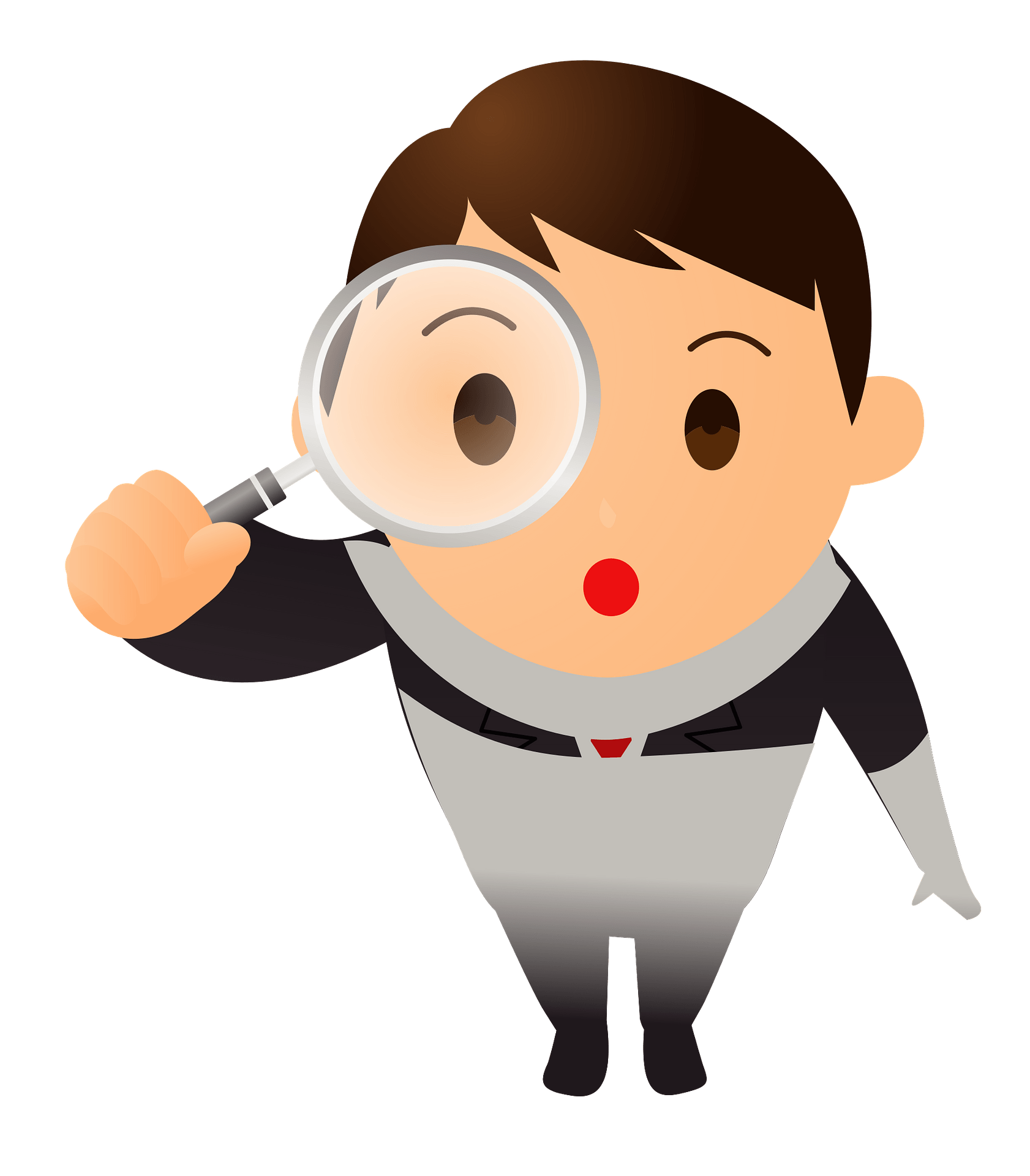 KHÁM PHÁ 
- KẾT NỐI
06
[Speaker Notes: Giáo án biên soạn bởi Kim Dung 0336032445 https://www.facebook.com/phamkimdung25/ . Chỉ được phép chia sẻ bởi chủ sở hữu.]
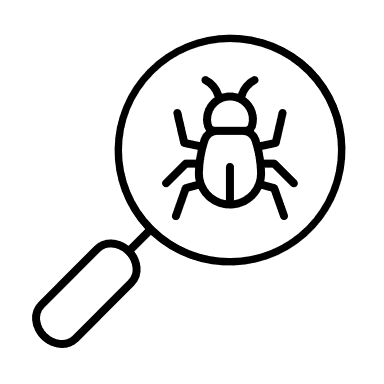 KHÁM PHÁ - KẾT NỐI
07
Hoạt động 1
NHẬN DIỆN NHỮNG 
THAY ĐỔI CỦA BẢN THÂN
[Speaker Notes: Giáo án biên soạn bởi Kim Dung 0336032445 https://www.facebook.com/phamkimdung25/ . Chỉ được phép chia sẻ bởi chủ sở hữu.]
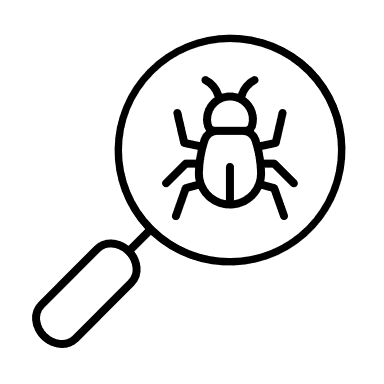 KHÁM PHÁ - KẾT NỐI
NHẬN DIỆN NHỮNG THAY ĐỔI CỦA BẢN THÂN
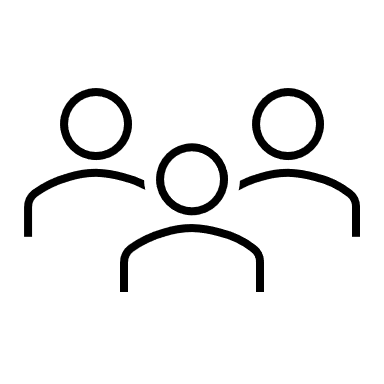 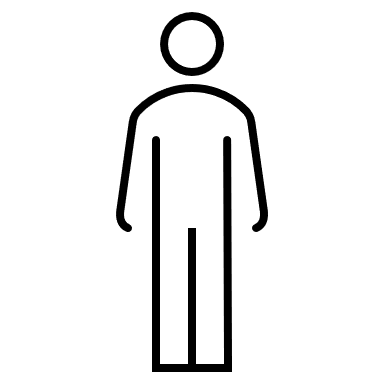 Cá nhân
Hoạt động nhóm
Xác định những thay đổi của bản thân so với khi là học sinh
tiểu học:
Chia sẻ những thay đổi của bản thân với các với các bạn trong
nhóm.
Chiều cao, cân nặng, vóc dáng,…
+ Những thay đổi khác trong sinh hoạt hằng ngày
+ Ý thức trách nhiệm đối với học tập
+ Mơ ước trong cuộc sống, về tương lai
[Speaker Notes: Giáo án biên soạn bởi Kim Dung 0336032445 https://www.facebook.com/phamkimdung25/ . Chỉ được phép chia sẻ bởi chủ sở hữu.]
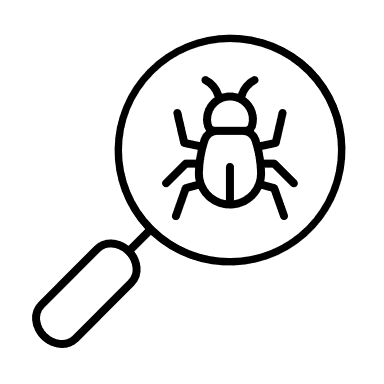 KHÁM PHÁ - KẾT NỐI
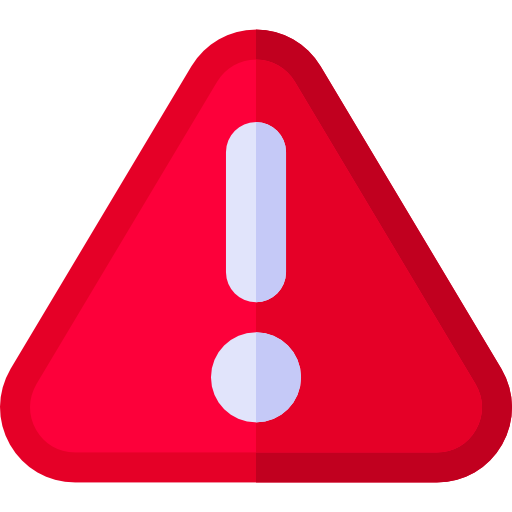 09
Các em đang ở độ tuổi có nhiều thay đổi theo thời gian, nên cần nhận thức được sự phát triển của bản thân để biết yêu quý, tôn trọng chính mình và điều chỉnh bản thân cho phù hợp.
[Speaker Notes: Giáo án biên soạn bởi Kim Dung 0336032445 https://www.facebook.com/phamkimdung25/ . Chỉ được phép chia sẻ bởi chủ sở hữu.]
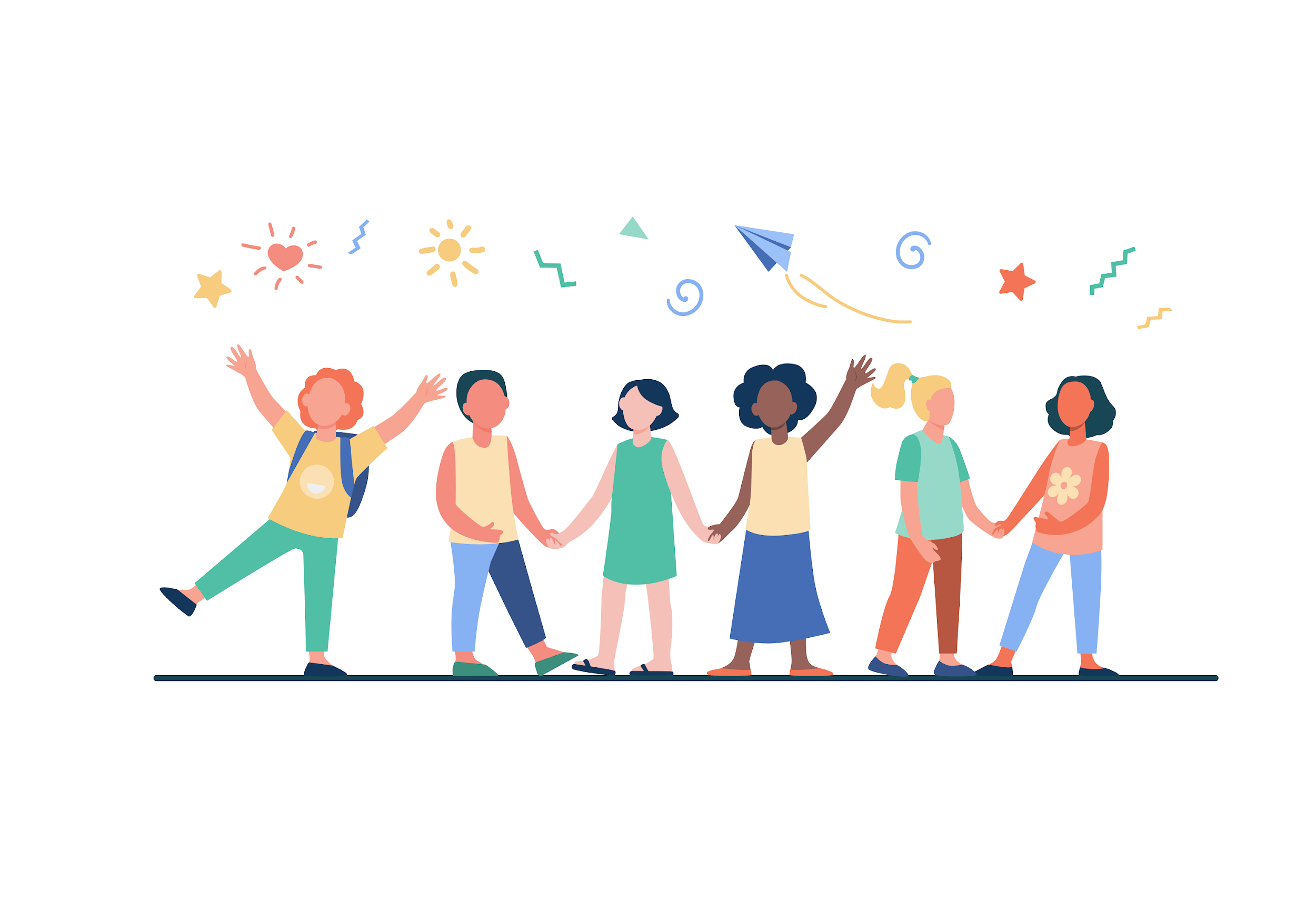 10
Thực hành
[Speaker Notes: Giáo án biên soạn bởi Kim Dung 0336032445 https://www.facebook.com/phamkimdung25/ . Chỉ được phép chia sẻ bởi chủ sở hữu.]
Thực hành
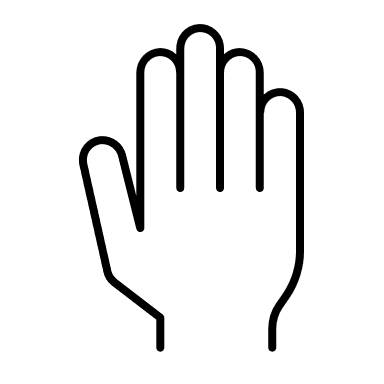 Hoạt động 2
CHUẨN BỊ CHO DIỄN ĐÀN “EM ĐÃ LỚN HƠN “
11
[Speaker Notes: Giáo án biên soạn bởi Kim Dung 0336032445 https://www.facebook.com/phamkimdung25/ . Chỉ được phép chia sẻ bởi chủ sở hữu.]
Thực hành
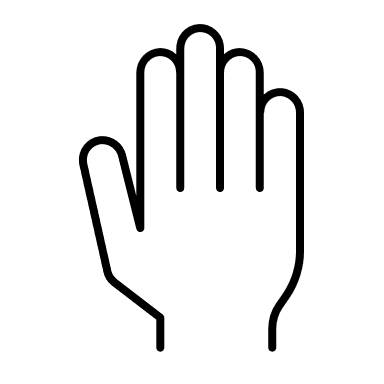 Thể hiện mình đã lớn hơn trong cuộc sống hằng ngày.

Gợi ý :
Nhường em nhỏ
Mạnh dạn thể hiện ý kiến đối với các vấn đề trong gia đình, ở lớp
Tự giác học tập
Tôn trọng bạn bè 
Rèn luyện khắc phục những thói quen chưa tích cực
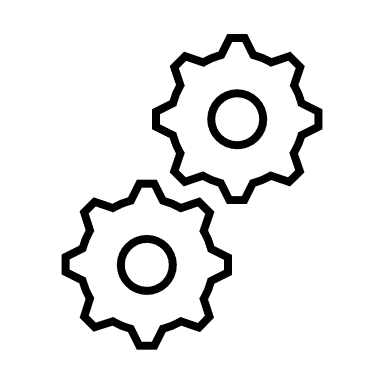 12
[Speaker Notes: Giáo án biên soạn bởi Kim Dung 0336032445 https://www.facebook.com/phamkimdung25/ . Chỉ được phép chia sẻ bởi chủ sở hữu.]
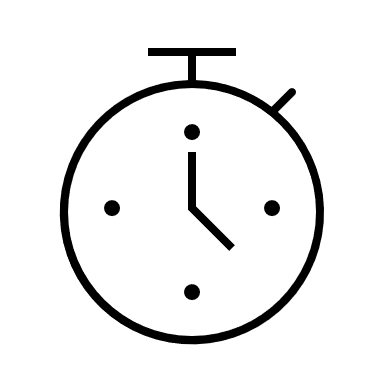 Sau giờ học
13
Vận dụng &
Hoạt động sau giờ học
[Speaker Notes: Giáo án biên soạn bởi Kim Dung 0336032445 https://www.facebook.com/phamkimdung25/ . Chỉ được phép chia sẻ bởi chủ sở hữu.]
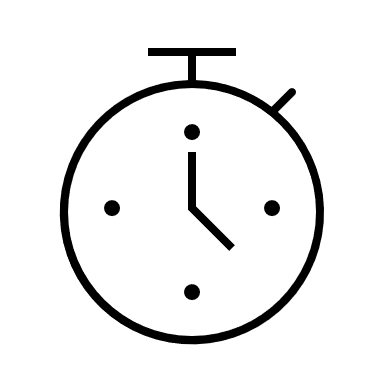 Sau giờ học
14
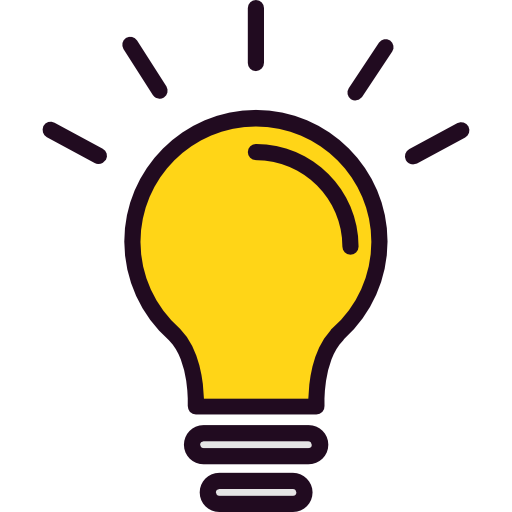 Thể hiện mình đã lớn hơn qua trong cuộc sống hằngngày qua các hành động cụ thể, như: Nhường em nhỏ; Mạnh dạn thể hiện ý kiến đối với các vấn đề trong gia

Rèn luyện, thay đổi những thói quen chưa tích cực,bằng cách: Ghi nhớ những điều cần rút kinh nghiệmtrong sinh hoạt hằng ngày; Nghĩ đến hậu quả trước khihành động; Không giải quyết những vướng mắc trong quan hệ theo cảm tính, chủ quan...
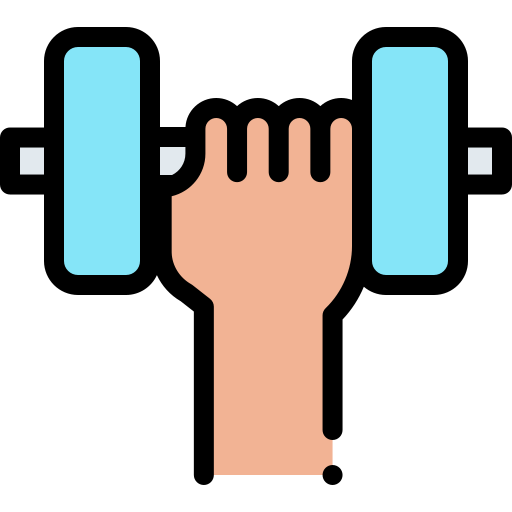 [Speaker Notes: Giáo án biên soạn bởi Kim Dung 0336032445 https://www.facebook.com/phamkimdung25/ . Chỉ được phép chia sẻ bởi chủ sở hữu.]
Giáo án biên soạn bởi Kim Dung 0336032445 https://www.facebook.com/phamkimdung25/ . 
Chỉ được phép chia sẻ bởi chủ sở hữu.
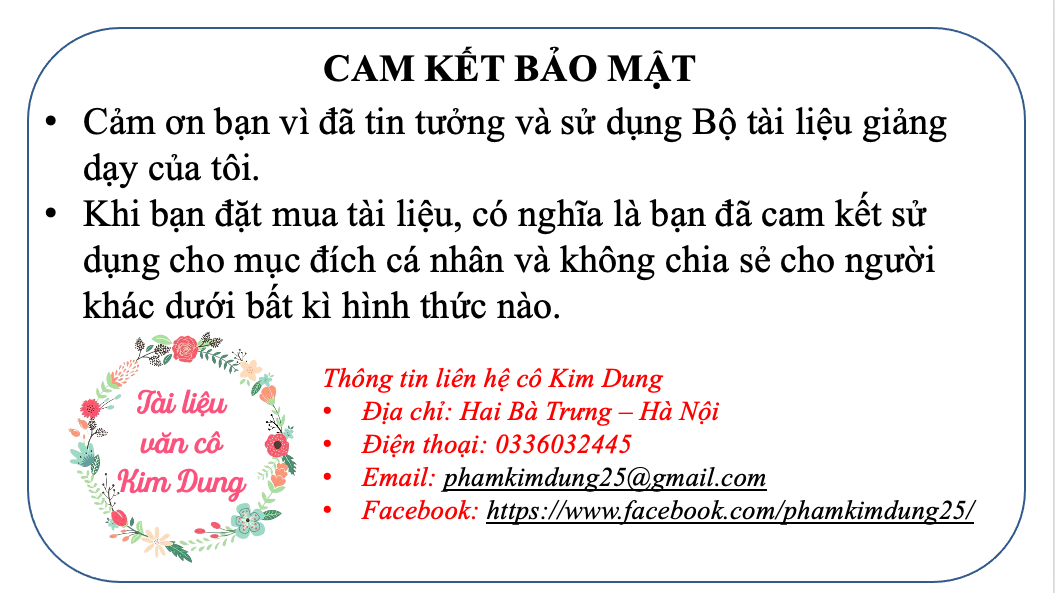 [Speaker Notes: Giáo án biên soạn bởi Kim Dung 0336032445 https://www.facebook.com/phamkimdung25/ . Chỉ được phép chia sẻ bởi chủ sở hữu.]